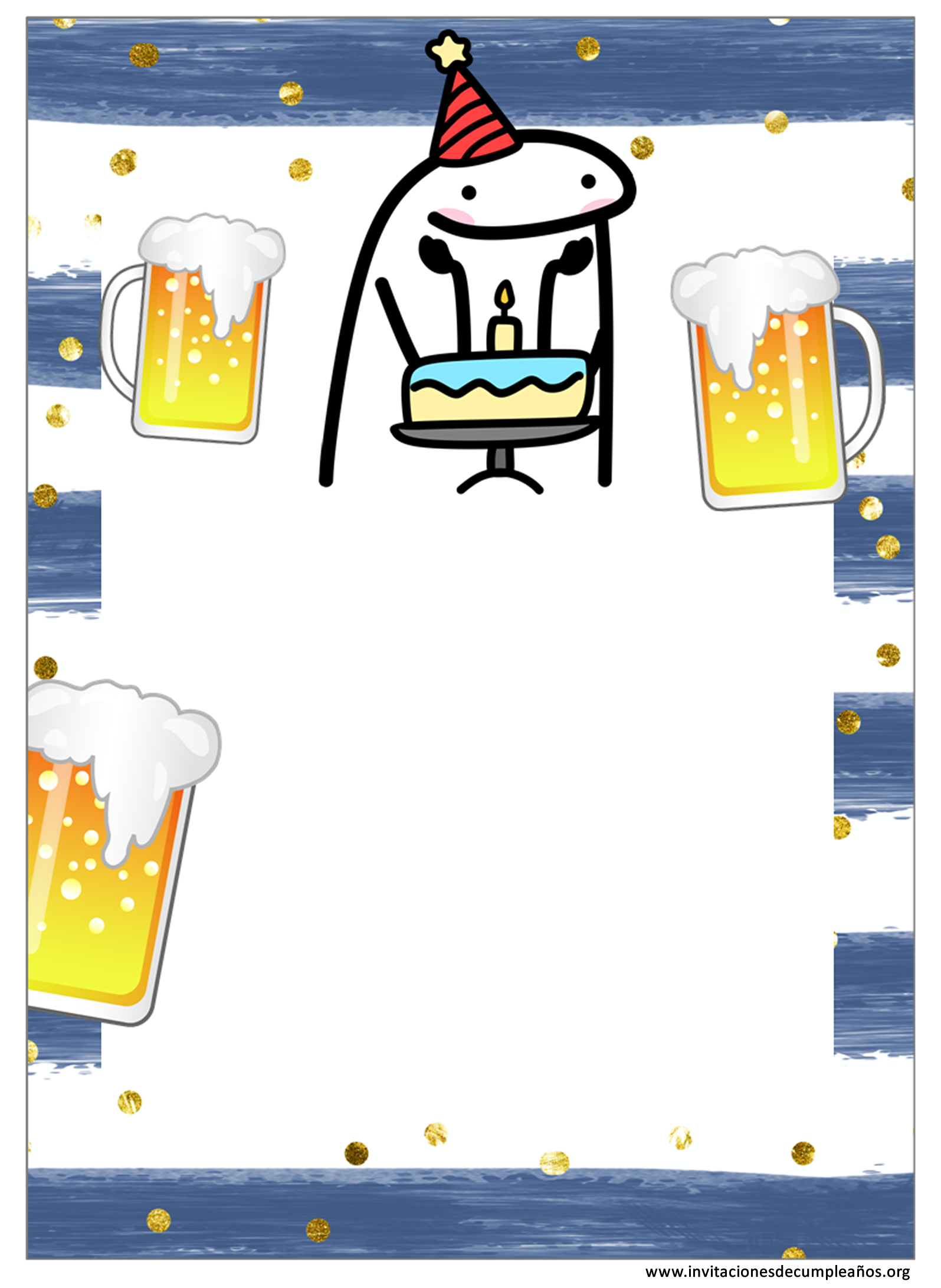 Estás invitado a
MIS XX AÑOS
Nombre
Ingresa todos los datos de tu fiesta
Día xxxxxxxxxxxxx Hora xxxxxxxxxxxxx
Salón xxxxxxxxxx
Ubicada en xxxxxxxxxxxx
xxxxxxxxxxxxxxxxxxxx
www.invitacionesdecumpleaños.org
www.invitacionesdecumpleaños.org